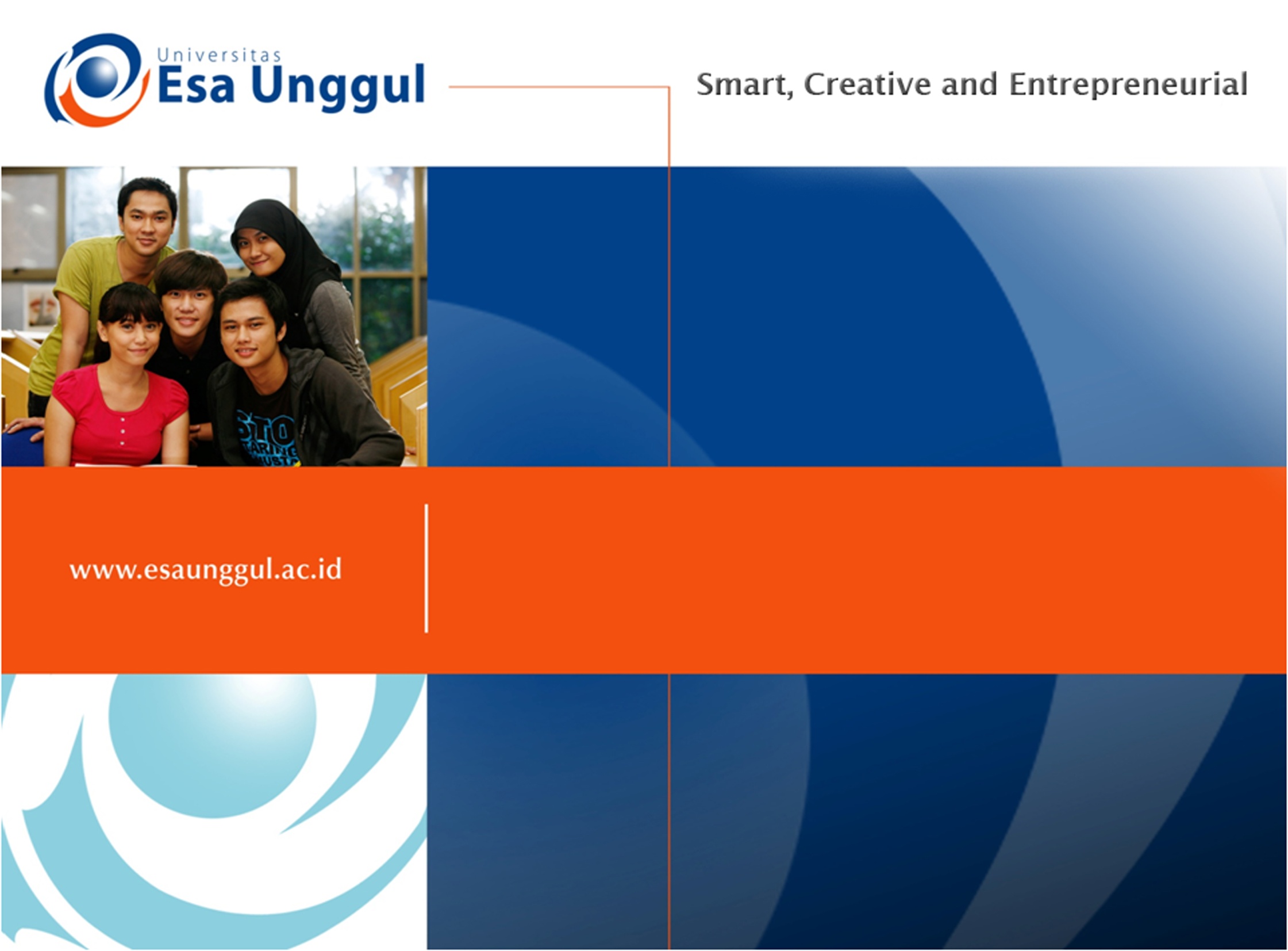 TOKSIKOLOGI REPRODUKSI
PENDAHULUAN
Fisiologis sistem reproduksi antara pria dan wanita berbeda, tetapi sistem kedua jenis kelamin tersebut dikendalikan oleh suatu zat kimia yang disebut hormon. 
Pada laki-laki, hormon mengendalikan perkembangan organ-organ reproduksi dan pembentukkan sperma (spermatogenesis) 
Pada wanita, hormon berfungsi dalam mengendalikan organ-organ reproduksi, persiapan rahim untuk kehamilan dan perkembangan janin, dan laktasi serta siklus reproduktifnya.
TARGET TOKSIK
Toksikan tersebut dapat bekerja langsung di sistem saraf pusat untuk mengubah sekresi hormon (misalnya sintesis steroid). 
Menghambat kerja sel Gonad (ovarium dan testis)  kemandulan, penurunan kesuburan. 
Menghambat atau mengubah spermatogenesis
Ovulasi adalah proses keluarnya ovum dari ovarium. 
Ovum akan bergerak ke rahim, bersamaan dengan proses ini, di dinding rahim menjadi tebal seperti spon penuh dengan pembuluh darah yang siap menerima zigot
Toksikan dapat menganggu berbagai proses siklus reproduksi
Toksiksan bekerja langsung pada sistem reproduksi atau secara tidak langsung lewat organ endokrin tertentu
Misal DDT konsentrasinya hampir 80 kali lebih tinggi dalam ovarium daripada darah
Paparan terhadap zat kimia selama kehamilan dapat mengakibatkan perkembangan yang defektif (menuju kecacatan)
Pada waktu tertentu, janin yang sedang tumbuh dan berkembang menjadi sangat sensistif terhadap paparan zat kimia toksik, misalnya saat perkembangan sistem organ atau perkembangan sel-sel janin
Contoh Toksikan dan Efek Buruknya Pada Sistem Reproduksi
Alkohol
Banyak orang yang mengira alkohol tidak memiliki efek pada sistem reproduksi, karena orang cenderung mengingat alkohol lebih berpengaruh pada hati
Alkohol dapat menganggu fungsi hipotalamus, kelenjar hipofisis anterior dan testis yang membentuk sistem reproduksi laki-laki
Bila dikonsumsi dalam jumlah besar dapat menghancurkan sel-sel sehat yang menghasilkan sperma, hal ini menyebabkan rendahnya tingkat dorongan seksual atau libido, membuat atrofi testis menyusut  infertilitas
Efek berbahaya alkohol yang paling diakui adalah penurunan libido atau gairah seksual pada pria, penurunan gairah seks dan menghancurkan fungsi seksual tubuh.Penurunan hasrat seksual tidak hanya merupakan tanda efek samping alkohol pada pria saja, tetapi pada wanita juga.
Nikotin
Di dalam otak, sebagai respon terhadap Nikotin, otak akan memerintahkan tubuh untuk membuat zat endorphin lebih banyak 

Jalur masuk  inhalasi  paru paru  alveoli  alveolus –> difusi ke pembuluh darah  terjadinya penyumbatan di pembuluh darah  pasokan darah ke organ (salah satunya organ reproduksi laki laki)  terjadinya disfungsional erektil
Saat seseorang menghisap sebatang rokok, nikotin akan diserap dalam tubuh (darah), diringi dengan pelepasan Adrenalin. Pelepasan hormon ini mengakibatkan pembuluh darah menyempit, sehingga terjadi meningkatnya tekanan darah. 
Nikotin merupakan salah satu kandungan zat didalam rokok yang dapat mengakibatkan menyempitnya pembuluh darah dalam jangka waktu yang lama. Sementara itu yang anda butuhkan ketika berereksi adalah membesarnya pembuluh darah sehingga aliran darah menjadi lancar, bukan menyempitnya pembuluh darah atau meningkatnya tekanan darah. Nikotin dapat mengganggu fungsi tubuh dan ikut berperan dalam melumpuhkan kemampuan erektil alat kelamin. Terjadilah impotensi.
Karbon monoksida
Afinitas CO mengikat hemoglobin 210x daripada oksigen terhadap hemoglobin.
Reaksi tersebut akan mengakibatkan berkurangnya kapasitas darah untuk menyalurkan oksigen ke jaringan-jaringan tubuh 
Efek  kematian janin, kelahiran premature, kematian neonatal dan bayi dan perkembangkan saraf
TERIMA KASIH